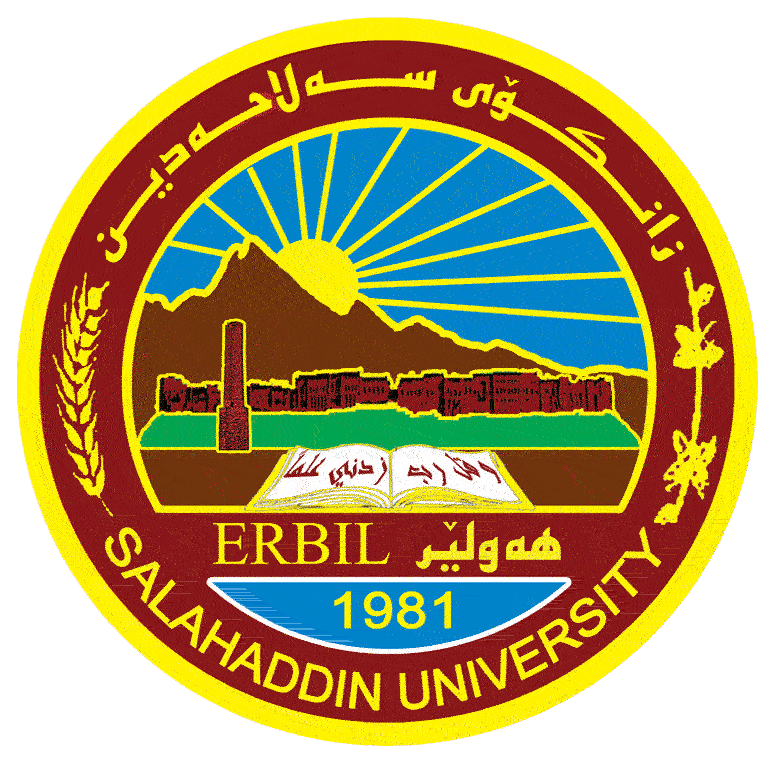 وزارة التعليم العالي والبحث  العلمي
جامعة صلاح الدين– أربيلكلية القانون 
المادة: تاريخ القانون
المرحلة الاولى
التاريخ العام للقانون


المحاضرة الأولى 

سربست قادر حسين
تاكه محمد أحمد   
السنة الدراسية: 2023-2024


        Email:  sarbast.husen@su.edu.krd               
Taka.Ahmed@su.edu.krd
أين تكمن أهمية دراسة تأريخ القانون؟
أولاً:- دراسة تأريخ القانون أداة لفهم القوانين الحالية، فالقوانين ما هي إلا مرحلة من مراحل التطور القانوني، من العسير إستيعاب الشرائع والنظم في حالتها الأخيرة دون الرجوع إلى الماضي للبحث عن أصل نشأتها وتتبع التطورات التي مرت بها، إذً فهم القوانين المعاصرة مرهون بالرجوع إلى الأصول التأريخية.

ثانيأ:- إن المنطق السليم يقتضي أن يكون لدى القانوني والقانونية إلمام بالقانون في حالته الحالية وفي الماضي أيضاً، ماذا لو لم تتلائم القوانين الحالية مع التطورات في الجماعة ؟ هل نقف مكتوفي الأيدي؟
بل نأخذ التجارب من الماضي لغرض تغيير القانون لكي يكون موازياً للتطور.
ثالثاً:- دراسة مفيدة من وجهة نظر القانون المقارن، إذ ستتمكن هذه الدراسة من استنباط الحلول المناسبة على نحو أفضل للحالات التي ستتجدد في المجتمع وذلك بمقارنة القوانين بشكلها الحاضر مع القوانين المختلفة.

رابعاً:- معرفة فضل الأمم السابقة وعدم الإستهانة بتعبهم وصراعهم مع الحياة  فالمجتمع الحديث مدين لكثير من نظمه وقوانينه الى الأمم القديمة، فالتطور والمباديء القانونية الحديثة ترجع الى اصول قانونية قديمة.
خامساً: ان دراسة تأريخ القانون يثبت فضل شعوب مابين النهرين على الإنسانية بوضع أولى القوانين المكتوبة (قانون حمورابي).
الهدف من دراسة تأريخ القانون
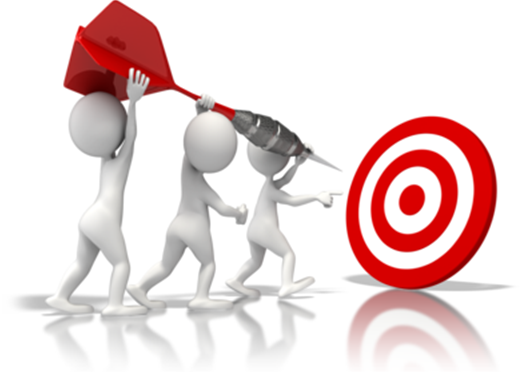 إلى ماذا يهدف تأريخ القانون؟
اولاً:- يهدف تأريخ القانون إلى دراسة مصادر
 القانون 
ثانيأ:- يهدف إلى دراسة النظم القانونية

ماهو الغرض من دراسة تأريخ القانون؟
ليس الغرض من دراسة تأريخ القانون إثبات تطور النظم والشرائع، وإنما معرفة الأسباب والعوامل الدينية والإجتماعية والإقتصادية والسياسية التي أدت إلى تطورها  وتهذيبها وإنتشارها وتتبع الصلة التي تربط الفكرة القانونية في عهدها الأول بمثليها في العصر الحديث.
منهجية الدراسة
التأريخ العام للقانون
تأريخ القانون الروماني
مصادر التشريع في الفقه الإسلامي
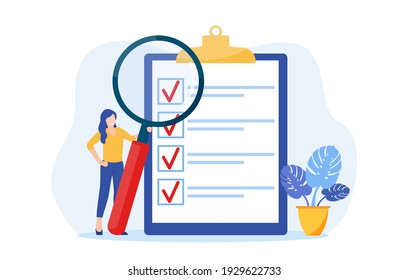 ما المقصود بالتأريخ العام للقانون؟
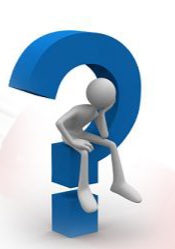 التأريخ العام للقانون:

يقصد به تأريخ القانون منذ أقدم العصور في جميع بلاد الأرض حيث يبحث فكرة القانون والحق منذ أقدم العصورالإنسانية الأولى وتطور هذه الفكرة وأسباب تطورها ووسائله دون التقيد بنظام قانوني معين.
تنقسم دراسة تاريخ القانون إلى قسمين
1- مصادر القانون
(وهي الدراسة التي تبحث في نشوء تطور مصادر الاحكام والنظم القانونية من دين وتشريع وعرف والقضاء وفقه).
2- النظام القانوني
 هو مجموع القواعد المنظمة لحقوق أو التزامات او صلاحيات ناتجة عن مركز القانوني ترمي إلى تحقيق اهداف معينة